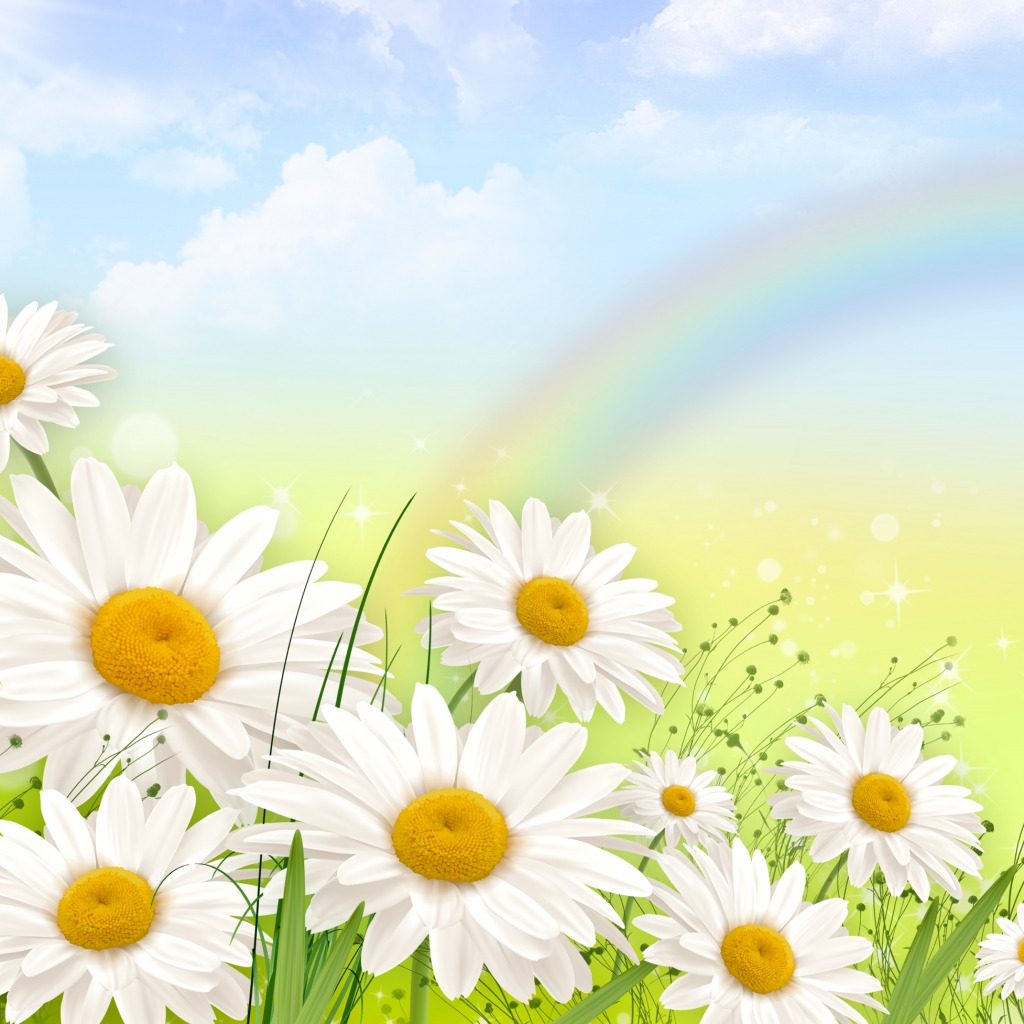 Достойно жить среди людей
Учитель начальных классов 
МОУ СОШ № 32
Г.о. Подольск
Рыжкова Надежда Александровна
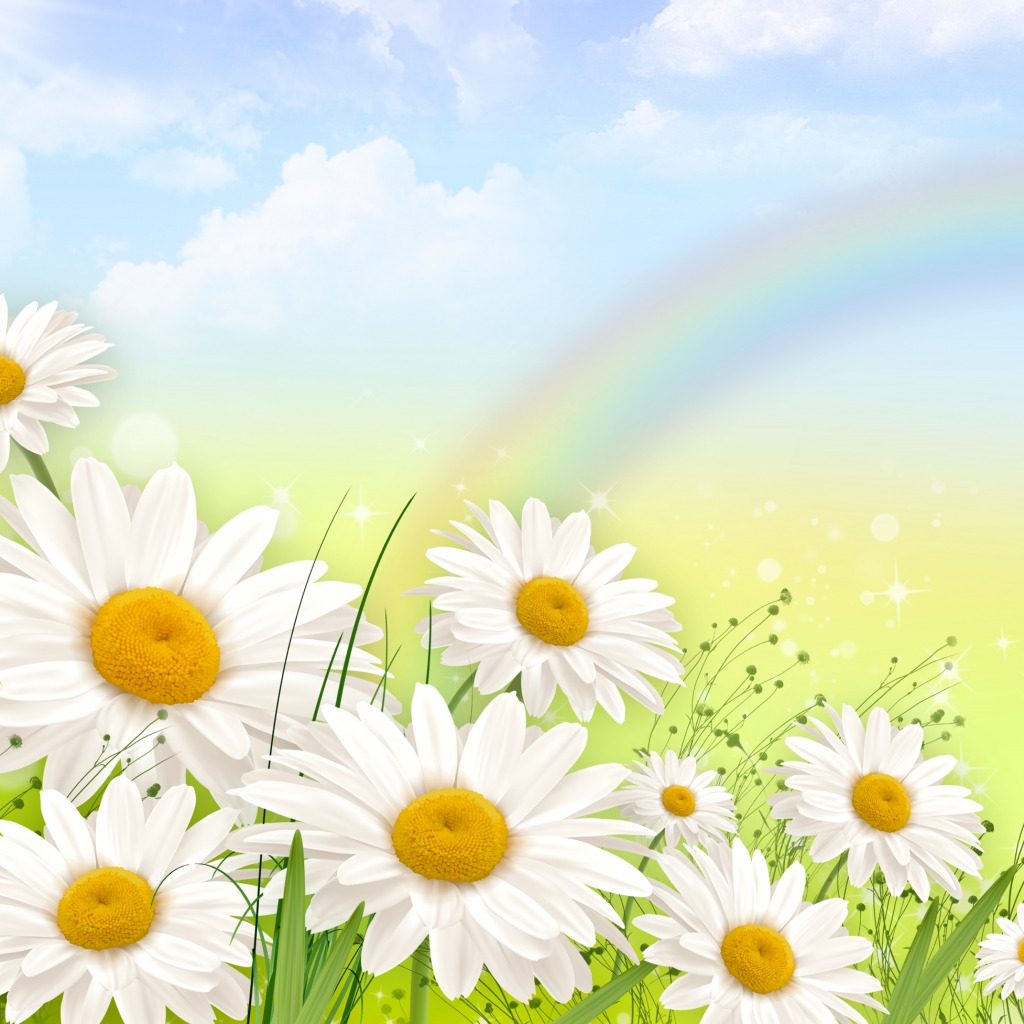 Закон достойных - творить добро.
(китайская пословица)
Достоинства молодца почитает народ. 
(киргизская пословица)
Не тот бедняк, кто добро потерял, а тот, кто достоинство потерял
(татарская пословица)
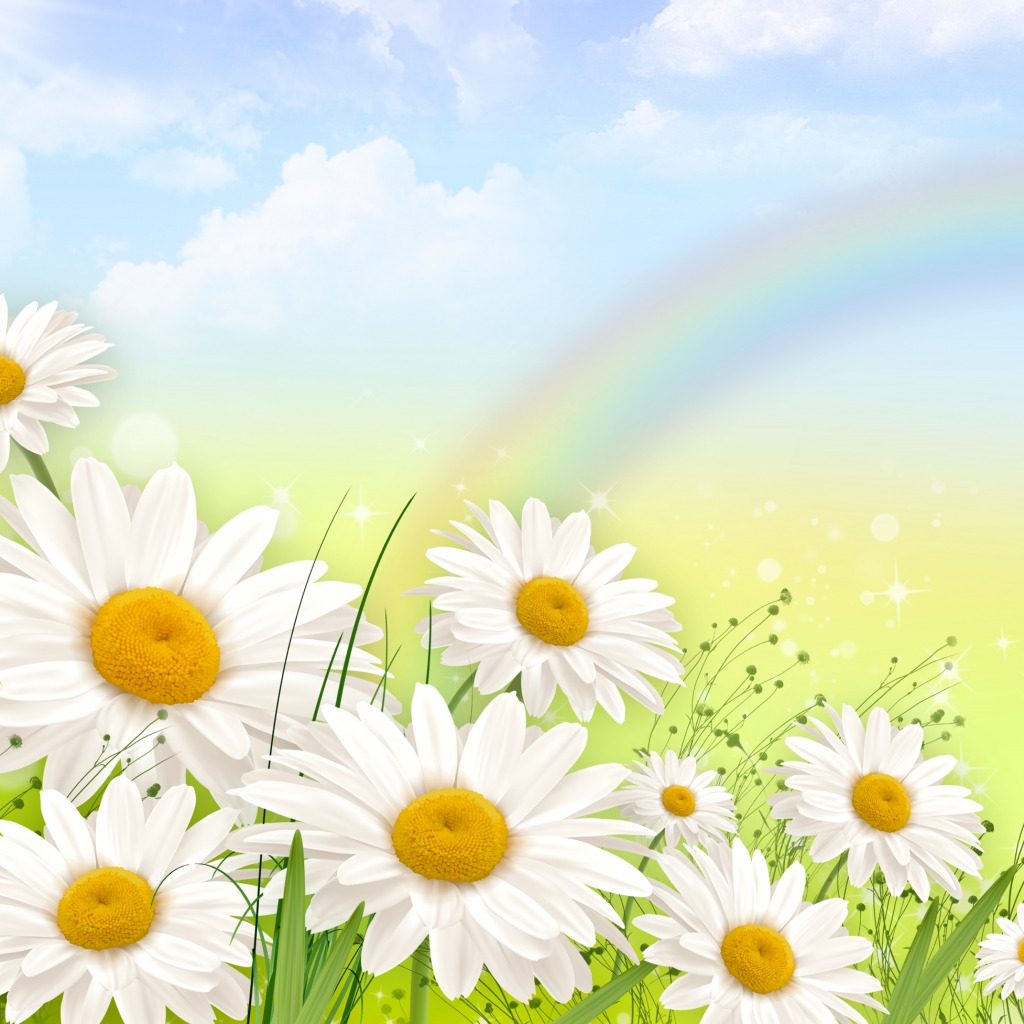 ДОСТОИНСТВО - морально-нравственная категория, означающая уважение и самоуважение человеческой личности.
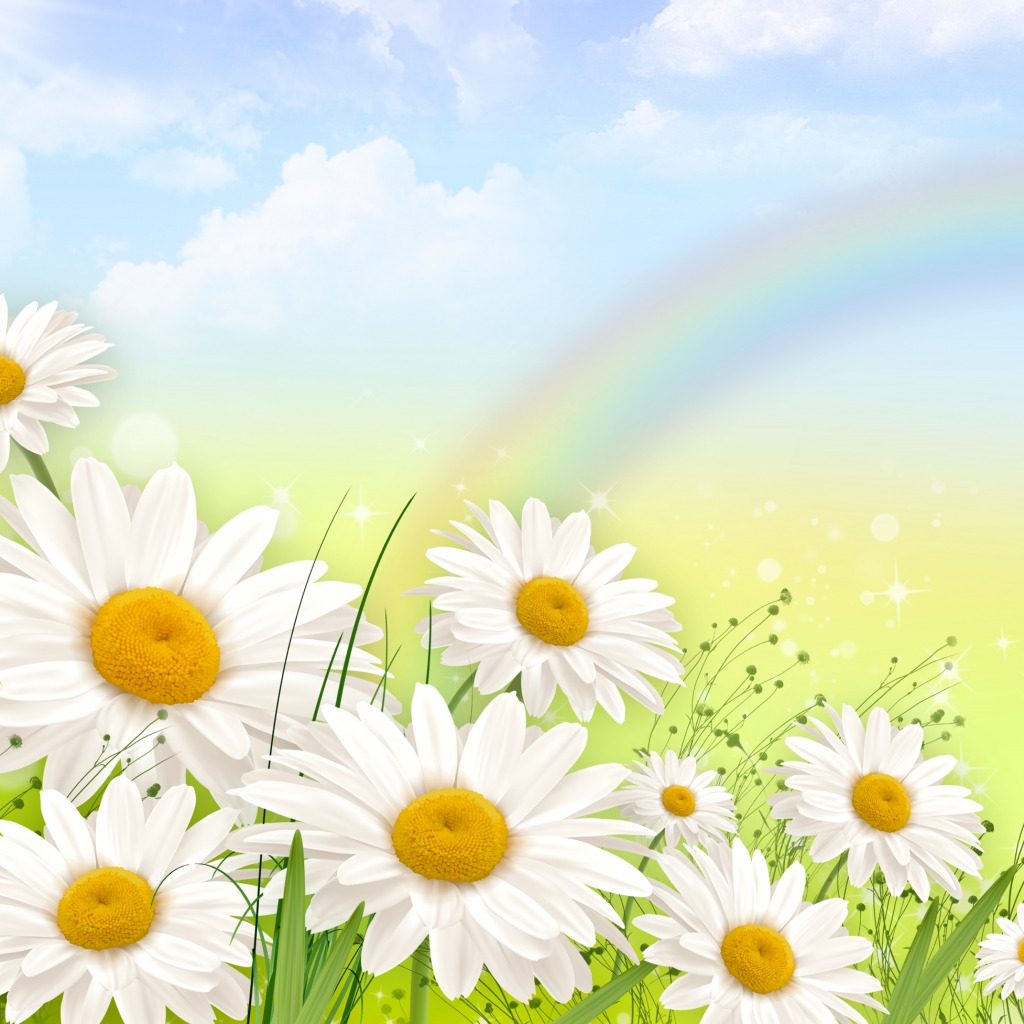 Достойно жить среди людей
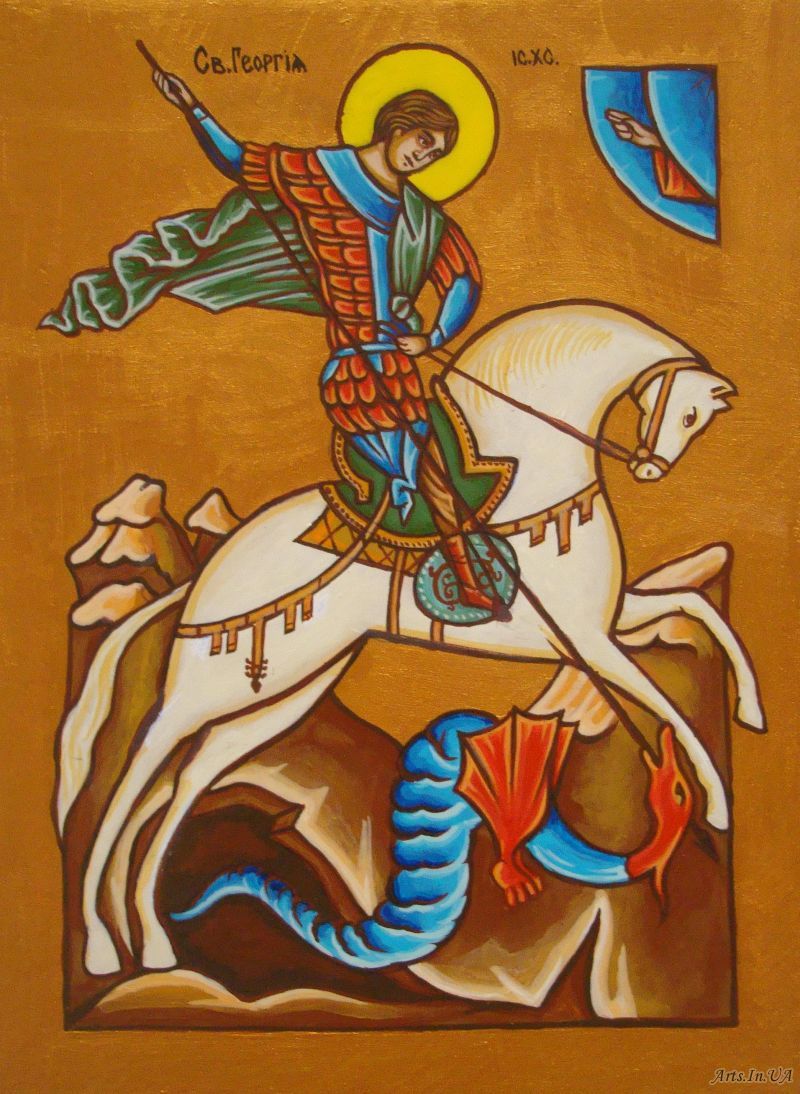 ВОЙНА
МИР
ЗЛО
ДОБРО
ЛОЖЬ
ПРАВДА
НЕНАВИСТЬ
ЛЮБОВЬ
ДРУЖБА
ВРАЖДА
СМЕРТЬ
ЖИЗНЬ
ГОРЕ
РАДОСТЬ
ТЕРРОРИЗМ
беспощадность
коварство
ложь
зло
хитрость
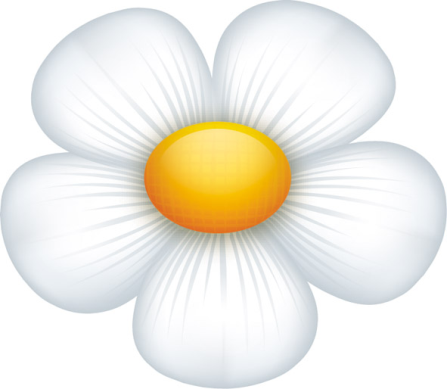 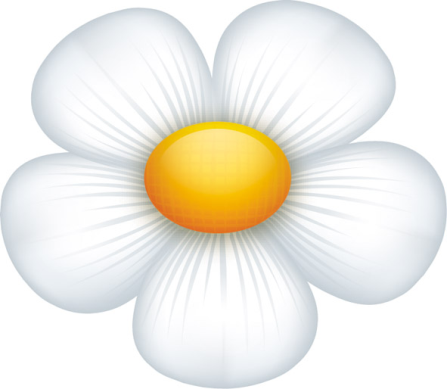 ЛЮБОВЬ
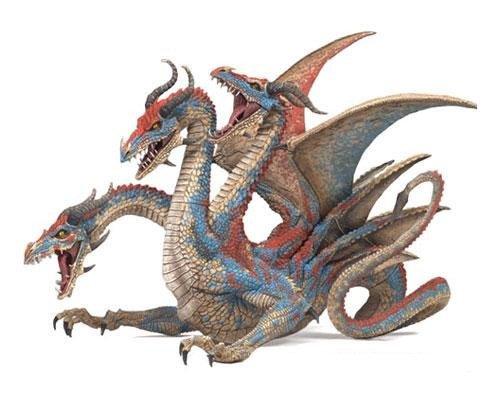 ДОБРО
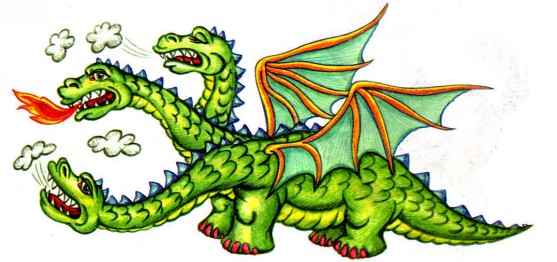 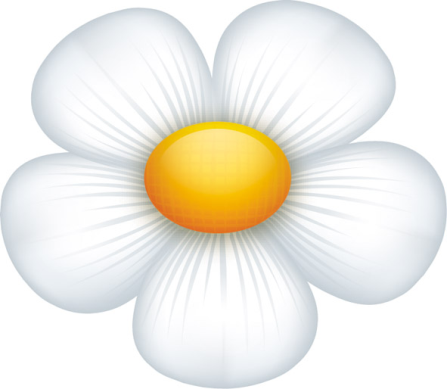 РАДОСТЬ
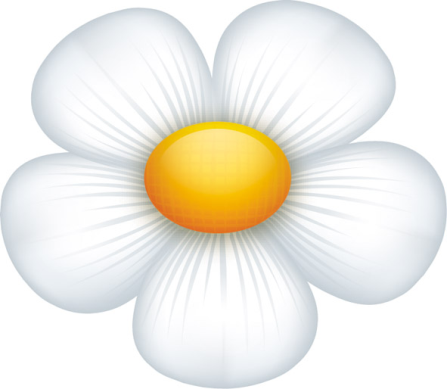 ДРУЖБА
ПОНИМАНИЕ
ТРУДОЛЮБИЕ
ПРАВДИВОСТЬ
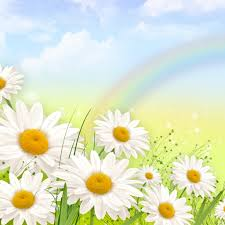 Жизнь прекрасна и ярка,
Жизнь свободна и легка,
Жизнь - есть солнечный рассвет,
Жизнь - есть неба дивный свет,
Жизнь – улыбки и цветы, 
Жизнь – источник красоты,
Жизнь – есть ласка добрых слов,
Жизнь – есть счастье и любовь!
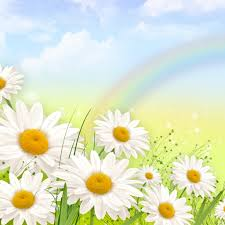 Давайте жить достойно!